Til foreldra í Norðurþingi og nágrenni
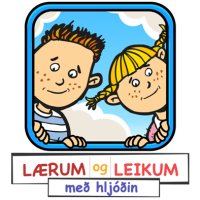 Spennandi fundur fyrir foreldra barna í  leikskóla og 1- 4. bekk grunnskóla
Hvernig sköpum við börnum okkar bestu
þroskaskilyrði fyrir mál og tal?
Fundurinn verður haldinn í Sam-komusal Borgarhólsskóla mánu-daginn 19. september kl. 17.00 

Bryndís Guðmundsdóttir talmeinafræð-ingur fræðir um málþroska og framburð og mikilvægi örvunar á þessu sviði. 

Hvernig gefa foreldrar börnum forskot á málþroska og tjáningu sem síðar leggur grunn að lestrarfærni  og námi? 






Sérstaklega verður kynnt aðferðafræði og rannsóknir er tengjast „Lærum og leikum 
með hljóðin“. 

Dæmi sýnd um notkun smáforrita í kennslu og leik heima fyrir.  

Efnið hentar mjög vel foreldrum barna í leikskóla og yngri aldurshópum í skóla. Sérstök tilboð verða á efni Lærum og leikum með hljóðin, fyrir áhugasama. Sjá nánar á laerumogleikum.is
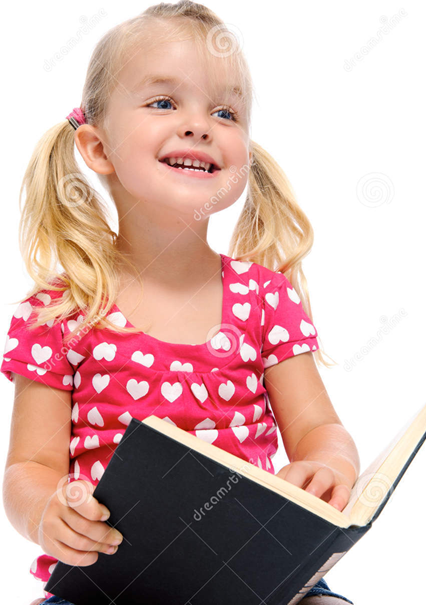 - Aðgangur er ókeypis.
Skólaþjónusta Norðurþings